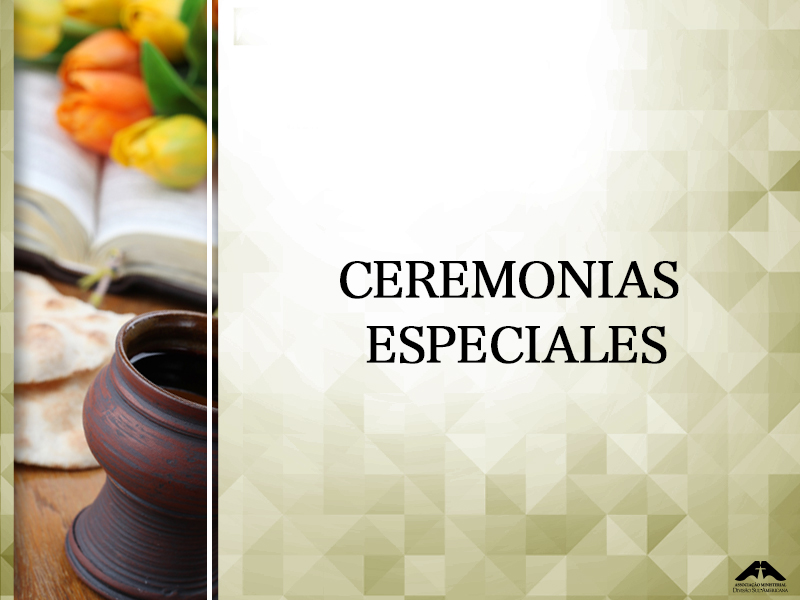 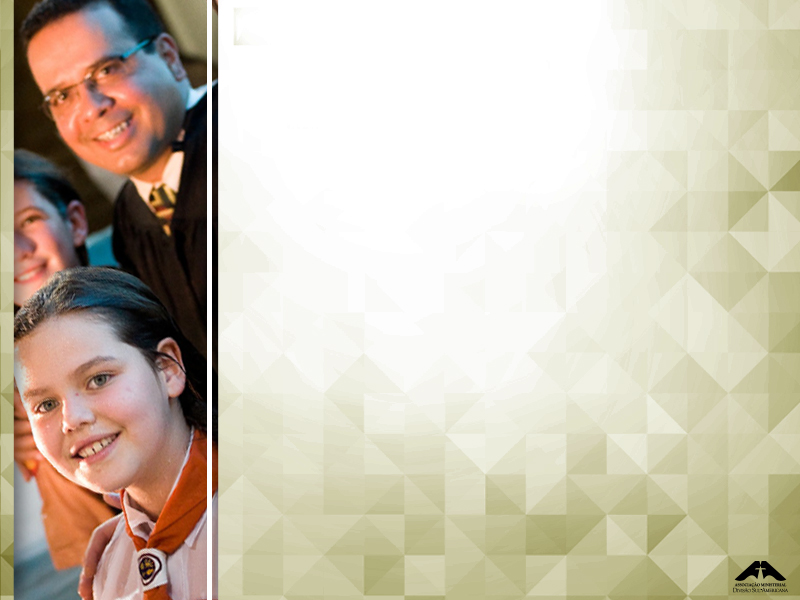 BAUTISMO
En caso de que usted, como anciano, reciba autorización especial del presidente de la Asociación para realizar el bautismo, siga las siguientes directrices:

 Lugar del bautismo.
 Preparación para el bautismo. 
 Vestimenta para el bautismo.
 Aceptación del bautismo.
 Realización del bautismo.
 Preocupaciones logísticas en el bautismo.
 Bienvenida después del bautismo.
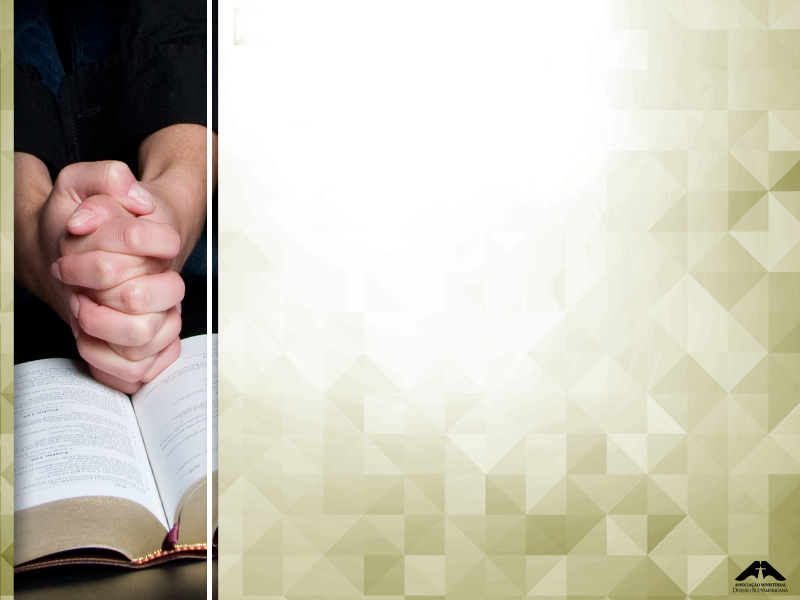 SANTA CENA
Frecuencia. 
Una vez por trimestre; comúnmente en el último sábado o en el primer sábado del nuevo trimestre.

Oficiantes.
Pastores ordenados y ancianos.

Participantes. 
Todos los que entregaron la vida a Cristo pueden participar.

El sermón. 
Puede ser acortado para encajarse en los elementos adicionales de la Santa Cena en el culto divino.
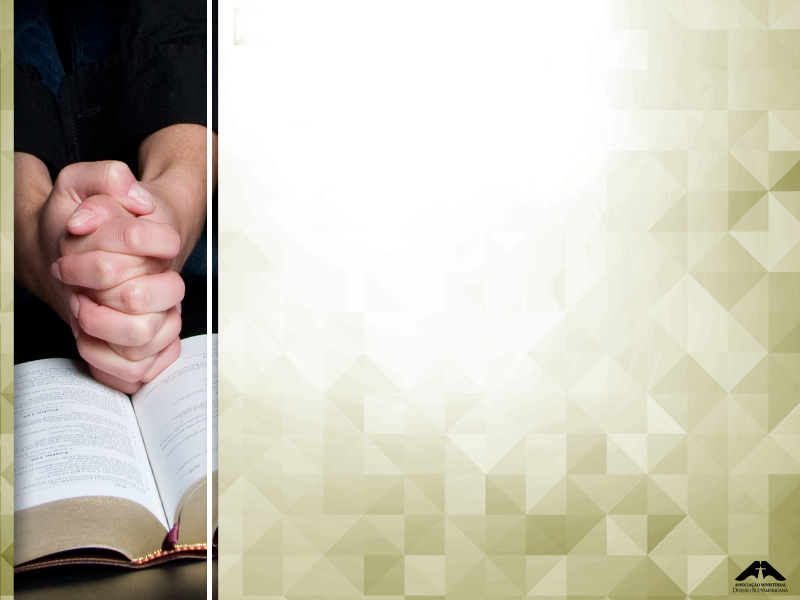 La ordenanza del rito de la humildad. Conducir esta actividad en el medio del culto sigue el ambiente original de la Cena del Señor.

La Cena del Señor.

Actividad después de la comunión.
Los emblemas que sobraron deben ser descartados de forma respetuosa. La División Sudamericana recomienda que sean enterrados o quemados de acuerdo con el contexto de cada congregación.
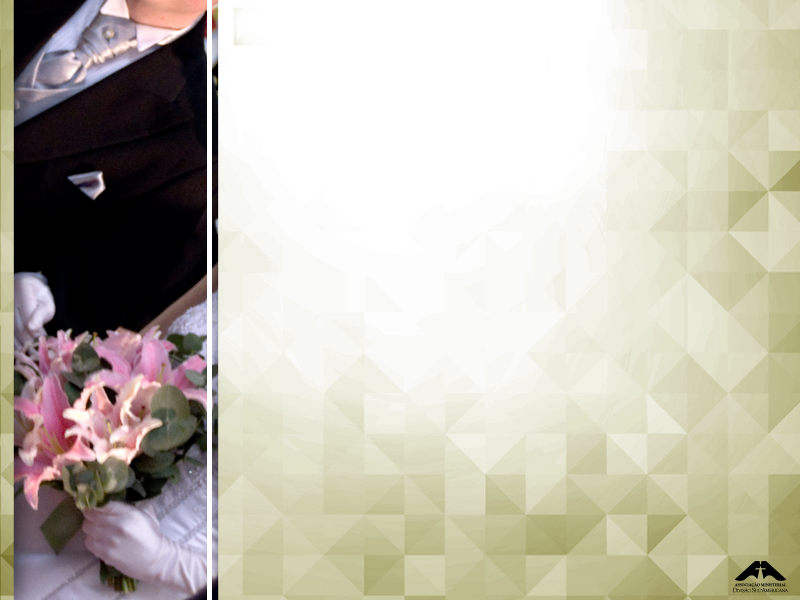 CASAMIENTOS
“El vínculo de la familia es el más estrecho, el más tierno y sagrado de la tierra. 

Consejería prenupcial.
Es vital en la preparación para el casamiento y no debe ser desconsiderado.

Requerimientos legales.
En los lugares en los que los pastores no son autorizados a realizar ceremonias con valor legal, el matrimonio puede realizar la ceremonia de acuerdo con la ley y el pastor realiza la ceremonia religiosa después. .
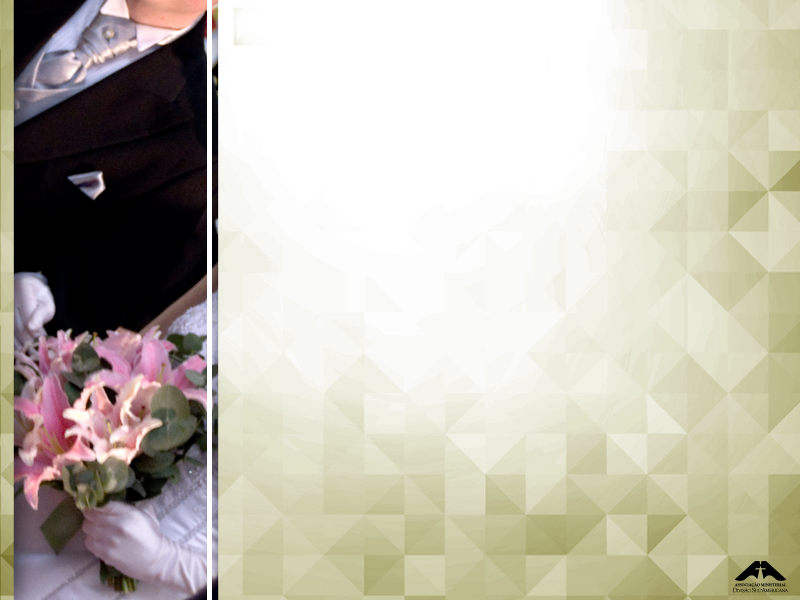 Requerimientos confesionales.
en la ceremonia de casamiento, la  exhortación,
Los votos, la oración y la declaración de casamiento son realizados únicamente por un pastor ordenado.

Casamiento desaconsejable.
La iglesia desaconseja enérgicamente el casamiento entre un adventista y un no adventista, y exhorta firmemente a los ministros adventistas a no oficiar en estas ceremonias matrimoniales” (Manual de la iglesia, p. 148).
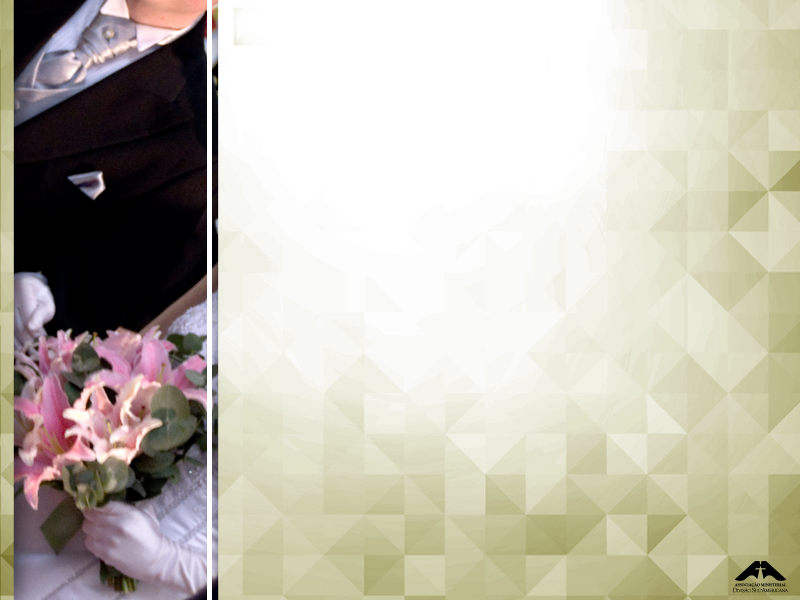 Nuevo casamiento inapropiado.
 “Ningún pastor adventistas del séptimo día tiene derecho a oficiar en el nuevo casamiento de una persona que no tiene del derecho bíblico de volver a casarse” (Manual de la iglesia, p. 154).


Ceremonia inapropiada. 
La ceremonia donde lo secular ofusca lo espiritual es inapropiada para la iglesia.
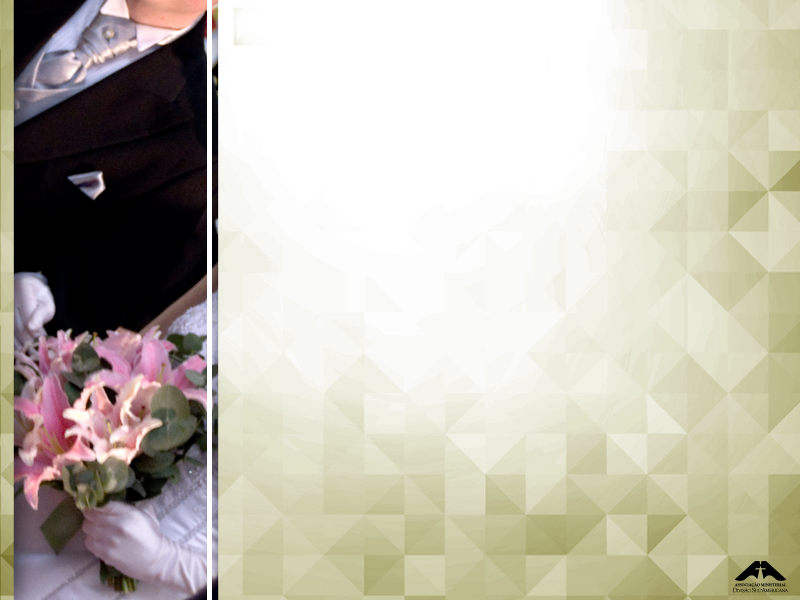 Directrices para la ceremonia de casamiento.
 
Quién puede usar las instalaciones de la iglesia para la ceremonia de casamiento.
 Quién puede oficiar la ceremonia nupcial.
 Qué decoración es apropiada.
 Qué música es apropiada.
 Qué constituye los patrones apropiados de vestuario.
 Directrices para la fotografía.
 Gastos de la iglesia local.
 Equipamiento y servicios disponibles.
 Debe ser votado tres meses antes por la comisión de la iglesia. 
 La iglesia adventistas no realiza ceremonias  los sábado de noche.  
 El curso de novios es un requisito para el matrimonio.  

Planificación del casamiento

Simplicidad. 
Planificación anticipada.
Ensayo. 
Orden de la ceremonia.
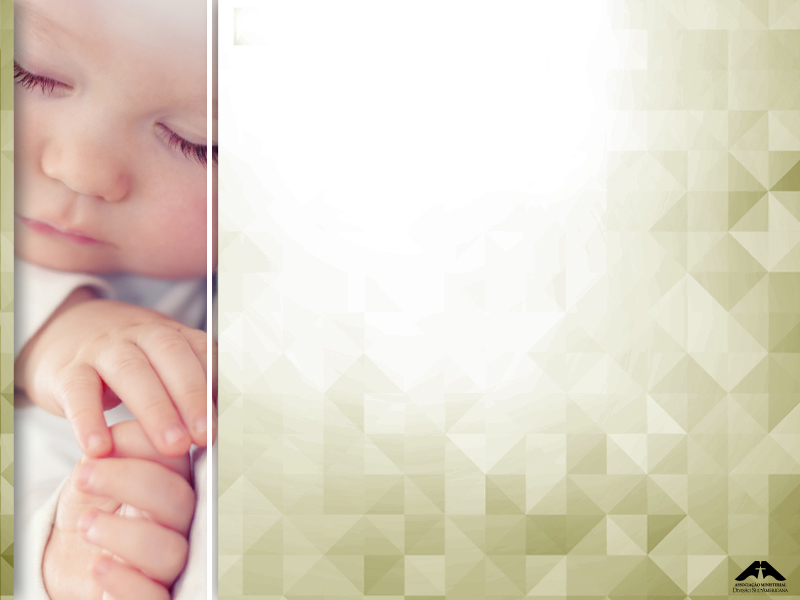 DEDICACIÓN DE NIÑOS
“Jesús tomó a los corderitos del rebaño en sus brazos, y los bendijo” (Elena de White, El evangelismo, p. 257).

Esa ceremonia agradece a Dios por el milagro del nacimiento, compromete a los padres para que eduquen a los niños en el amor de Cristo, compromete a la congregación para proveer apoyo a los padres en su responsabilidad y dedica al niño al servicio de Dios.
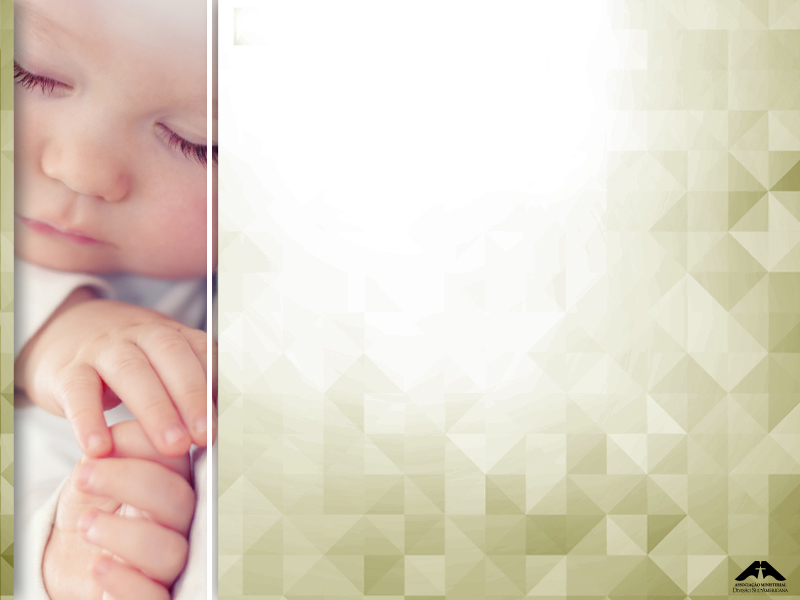 Planificación de la ceremonia. Lo normal es que ocurra en la iglesia, como parte del culto divino, durante el sábado.

Marcar la fecha. La solicitud de la ceremonia de dedicación de los niños, comúnmente, es iniciada por la familia.

Edad. No hay una edad específica para que ellos sean
dedicados. La decisión es enteramente de los padres.

Conducción de la ceremonia. Los padres son invitados a que vengan al frente con el niño que será dedicado.

Discurso. Un breve comentario debe enfatizar el compromiso de los padres y de la congregación para educar al niño en la “disciplina y [en la] instrucción del Señor”.

Oración. Es importante que la dedicación sea personalizada para cada niño y cada familia. Mencionar el nombre del niño en la oración le agrega un toque personal.

Certificado de dedicación. Entréguele el certificado de la dedicación a los padres, junto con las expresiones de amor y de apoyo a la familia.
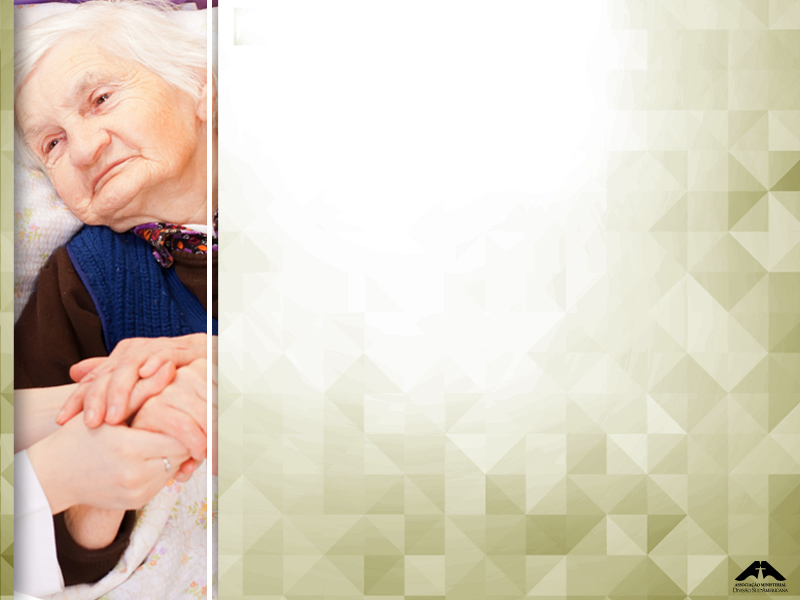 UNCIÓN
El líder de la iglesia debe orar por la cura física, emocional y espiritual.

Pedido de unción. El pedido para la unción, comúnmente, es realizado por el enfermo o por la familia.

Oficiantes. Lo ideal es que él conduzca la ceremonia, siendo auxiliado por los ancianos.

Lugar. Puede ser realizada en la iglesia, en el hogar, en el hospital, en una casa de reposo o donde surja la necesidad.

Participantes.  familiares y amigos.
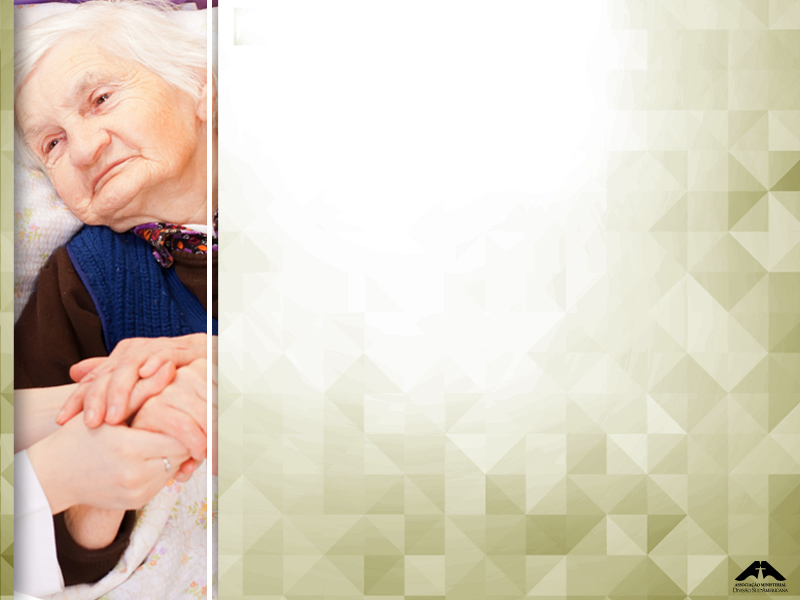 Paciente. El enfermo debe ser incentivado a examinar su vida antes de la unción y tener certeza del amor, de la gracia y del perdón de Dios.

Orden de la ceremonia. El líder inicia con una explicación de la unción y de cómo ocurre.

Lectura bíblica. Antes de la unción, podrán ser leídos textos bíblicos.

La oración de la unción. Si la persona que está siendo ungida desea orar, permítale hacerlo primero, seguido por aquellos del grupo que hayan solicitado hacerlo. El pastor o el anciano que está oficiando deben orar en último lugar.
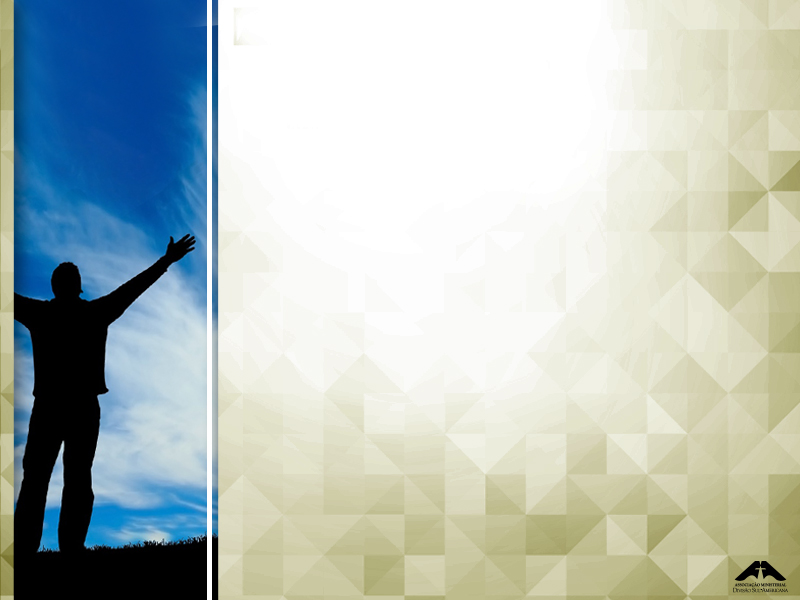 ORACIÓN POR LIBERACIÓN
“Porque nuestra lucha no es contra seres humanos, sino contra poderes, contra autoridades, contra potestades que dominan este mundo de tinieblas, contra fuerzas espirituales malignas en las regiones celestiales” (Efe. 6:12).

Preparación espiritual.

Momento de la intervención.
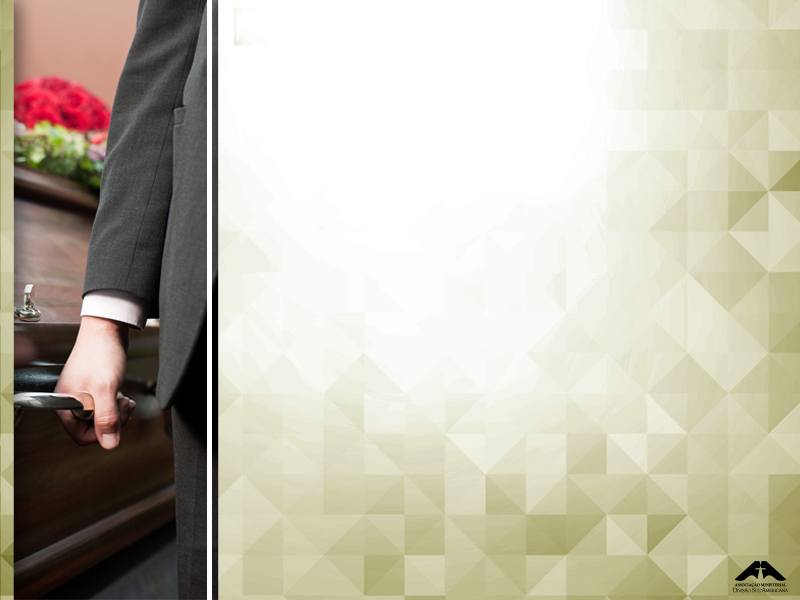 CEREMONIAS FÚNEBRES
Tradición y cultura. Es importante conocer las tradiciones de la congregación antes de planificar la ceremonia.

Visita a la familia. Al tomar conocimiento del fallecimiento, entre en contacto o visite a la familia lo más rápido posible.

Ofrezca la ayuda de la iglesia. para notificar a los parientes y a los amigos, atendiendo
las llamadas telefónicas, providenciando cuidado para los niños, proveyendo alimento.
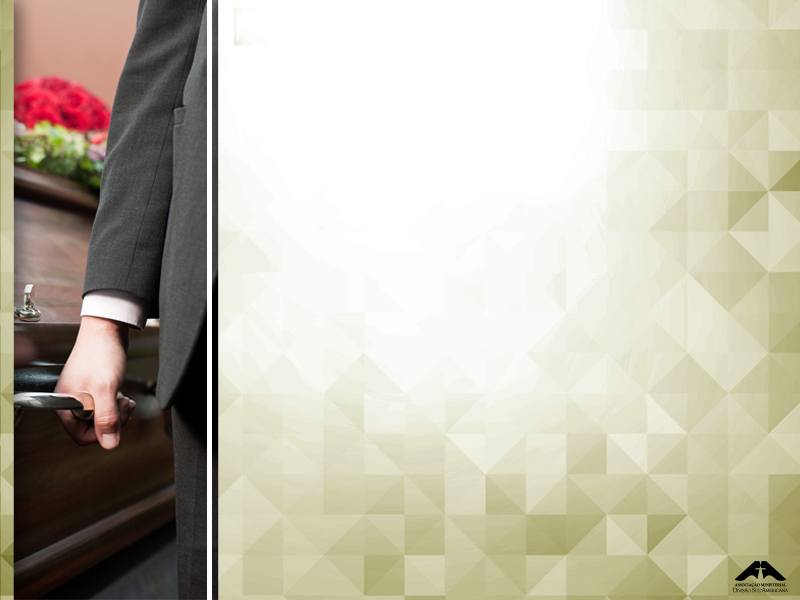 Oficiar en los funerales. La elección de quién irá a realizar la ceremonia fúnebre puede ser influenciada por las relaciones familiares.

Oficiar en los funerales. No es requerido que un ministro ordenado realice la ceremonia fúnebre.

Conducción del funeral. El pastor o el anciano son los responsables por la parte religiosa de la ceremonia.

Ministrar al enlutado.  Esta no es una ocasión para hablar mucho, sino solamente para decir algunas palabras de ánimo, hacer una oración y recibir apoyo del grupo.
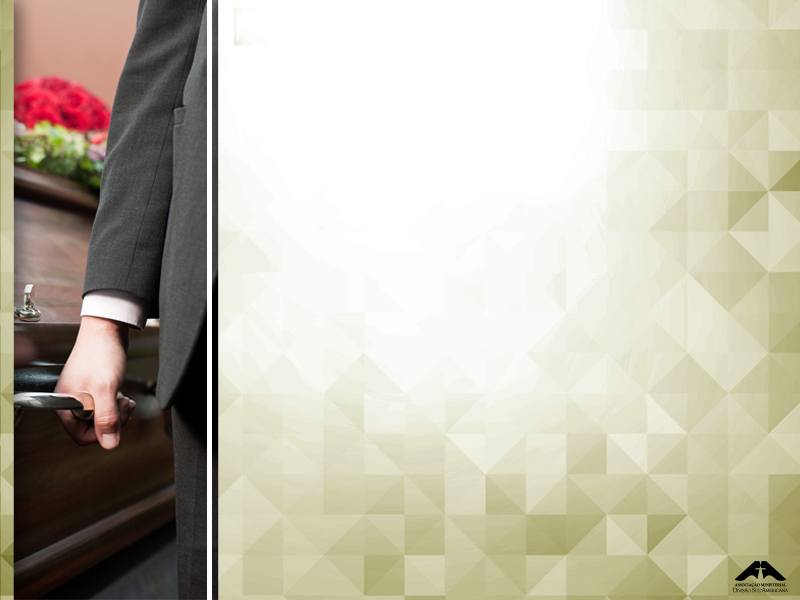 Orden de la ceremonia. La ceremonia debe ser directa y simple.

Himno de ánimo. 
Tributo y biografía.
Testimonios. 
Sermón.
Oración.
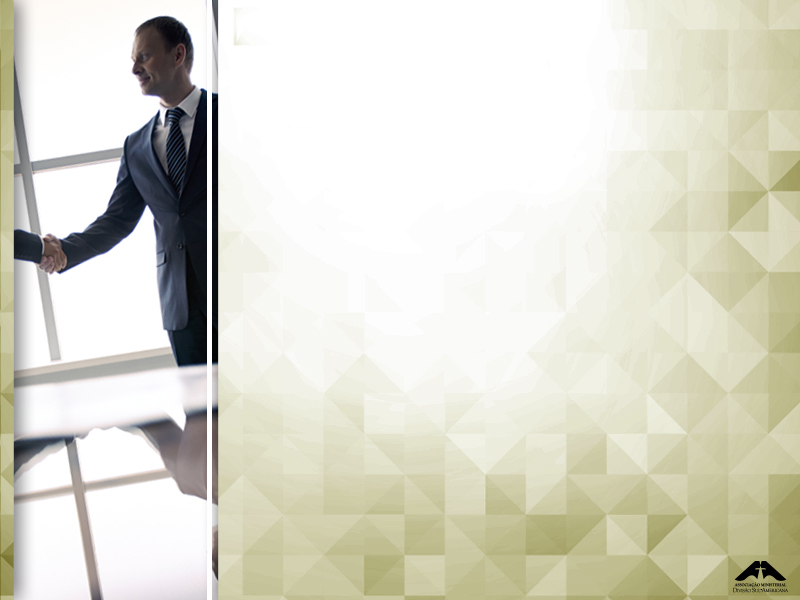 1-
RECEPCIÓN PASTORAL
Ceremonia de recepción.
Presentación de los representantes de la Asociación /Misión. 
Palabras de representantes de la Asociación/ Misión.
Bienvenida ofrecida por el anciano. 
Lectura responsiva
2-  OÍR LA PALABRA.
3-  RECONOCIMIENTO DEL LLAMADO.
4-  UNIDOS EN EL SERVICIO.
5-  CAPTANDO LA VISIÓN
6-  SUGERENCIA DE ORACIÓN DE RECEPCIÓN